AQA
AS Level
Computer Science
Structured programming
Unit 2
Problem solving and theory of computation
Objectives
Understand the structured approach to program design and construction
Be able to construct and use hierarchy charts when designing programs
Be able to explain the advantages of the structured approach
Structured programming
In a high-level, procedural language such as Pascal, Visual Basic, Python or C#, an algorithm can be implemented using just three basic structures:
Sequence
Selection
Iteration
Can you give examples of each of these structures?
Sequence
A sequence consists of one or more statements following one after the other
Here is an example written in pseudocode:
	hoursWorked  USERINPUT
	hourlyRate  USERINPUT
	totalCharge  hoursWorked * hourlyRate
	OUTPUT “Total charge: ”, totalCharge
Selection
Selection is implemented using an IF…THEN…ELSE statement
	IF sunIsShining THEN
		takeSunhat
	ELSE
		takeUmbrella
	ENDIF
Some languages also have a CASE statement, which you may come across in your practical programming classes
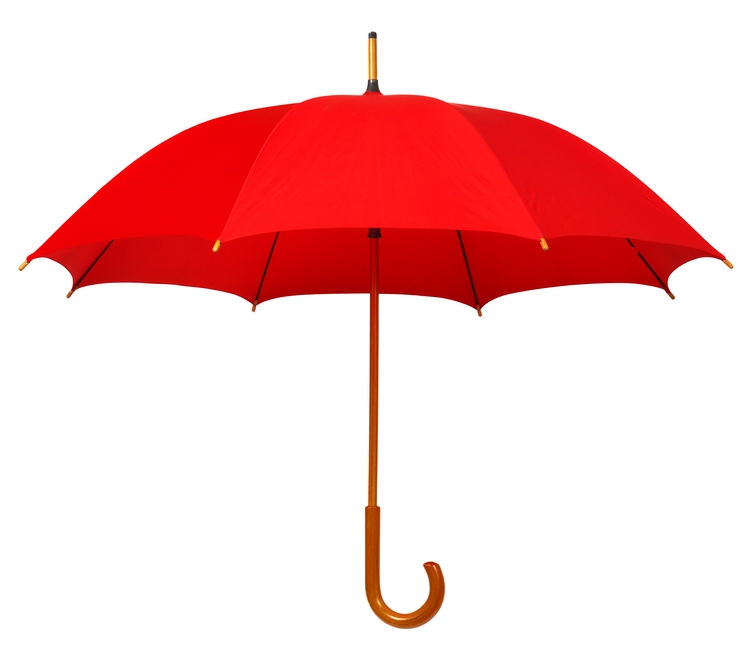 A complex conditional statement
In pseudocode or program code, how would you code the following?
    A grade is assigned as follows
	Mark = 70 or more, grade= A
Mark between 60 and 69, grade = B
Mark between 50 and 59, grade = C
Mark between 40 and 49, grade = D
Mark <40, grade = F
Iteration
Iteration means repetition. Most high level languages have three iterative structures:
WHILE condition	
		statements
	ENDWHILE

FOR x = n to m
		statements
ENDFOR

REPEAT
		statements
UNTIL condition
Condition is tested before entering the loop
The loop is performed a specified number of times
Condition is tested at the end of the loop
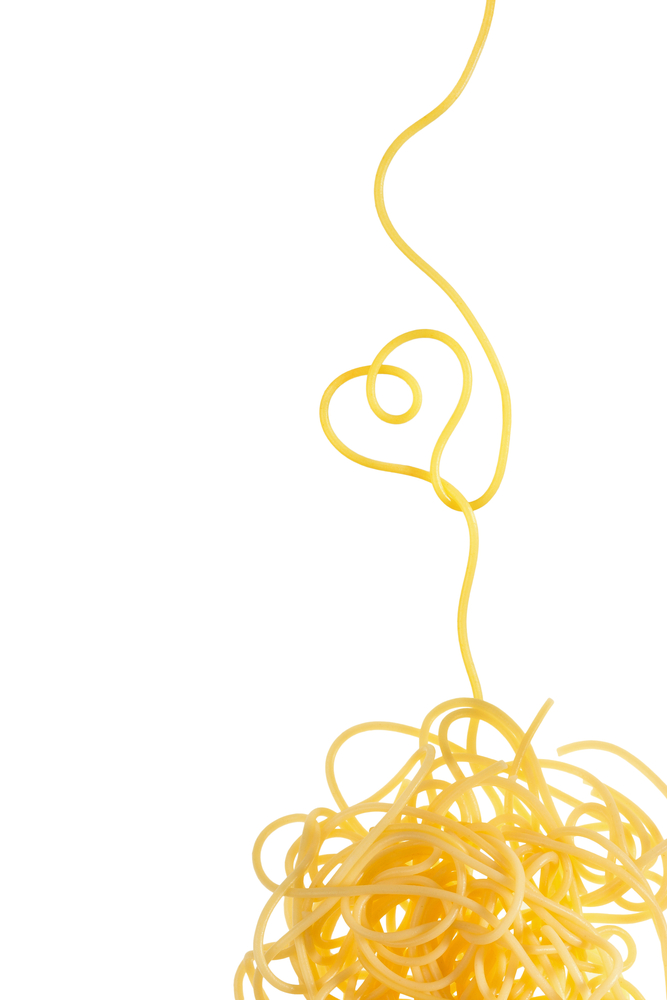 High level language structures
Structured programming is only possible because the structures are built in to programming languages like Python, Java, VB and C#
Early programming languages had no iterative statements
A selection statement could only be written like this:
	IF (condition) GO TO label
This led to “spaghetti” programs which were very difficult to follow!
A revolution in programming
Can you rewrite the code below using structured programming? Which version is easier to follow?
	n = 1
		LABEL1
	a = USERINPUT
	b = a * a
	OUTPUT “Square = ”, b
	n = n + 1
	IF n < 5 GOTO LABEL1
Many programmers in the 1960s were very resistant to the idea of writing structured programs!
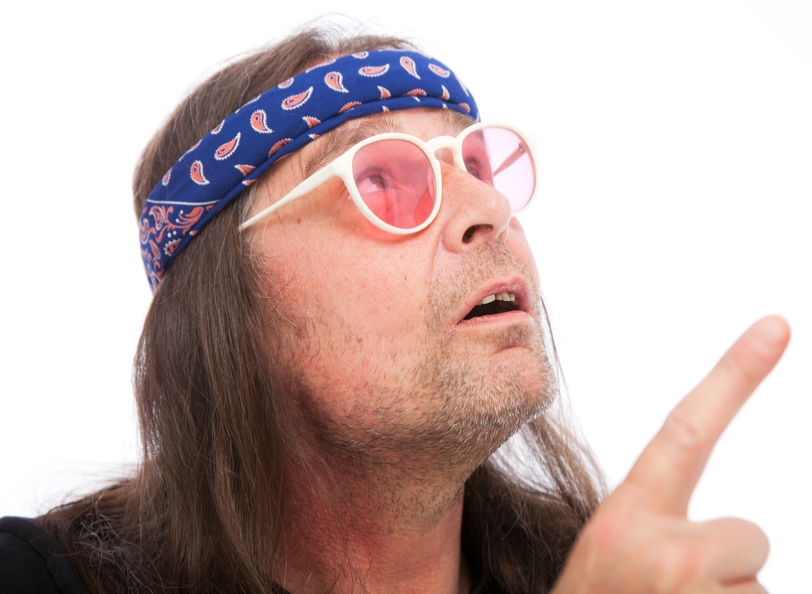 Worksheet 2
Try the exercises in Task 1 on Worksheet 2
A definition of structured programming
Structured programming is a method of writing a computer program which uses
Top-down analysis for problem-solving
Modularization for program structure and organisation
Structured code for the individual modules
We have looked at what is meant by structured code and why that is desirable
Now we will look at top-down analysis and modularisation
A top-down design model
Structured programming uses a top-down design technique
The program is divided into modules, which are called from the main program
Any of the modules may be further broken down into smaller sub-tasks, with the smallest modules performing a single function
A hierarchy chart may be used to show the overall program structure
Hierarchy chart
Exam results report
LEVEL 1
Initialise variables
Process file
Print report
LEVEL 2
Open file
Process all records
Close file
Calculate averages
LEVEL 3
Process record
Read record
Hierarchy chart
Any module shown below another module is part of the module above
Execution takes place from left to right, always at the lowest level component
Selection and iteration are not shown in a hierarchy chart
1
Exam results report
2
Initialise variables
Process file
8
Print report
3
Open file
Close file
Calculate averages
7
Process all records
6
Why are two of the boxes shown in a paler colour?
5
4
Process record
Read record
Benefits of structured programming
Programs are more easily and quickly written
Large programs are broken down into subtasks that are easier to program and manage
Each module can be individually tested
Modules can be re-used several times in a program
Frequently used modules can be saved in a library and used by other programs
Several programmers can simultaneously work on different modules, shortening development time
Benefits of structured programming (continued)
Programs are more reliable and have fewer errors
It is easier to find errors in small self-contained modules
Programs take less time to test and debug
Programs are easier to maintain
A well-organised, modular program is easier to follow
It is easier to find which module needs to be changed
Self-contained modules mean that the change should not affect the rest of the program
New features can be added by adding new modules
Good programming practice
Use meaningful names for variables and subroutines
Add lots of comments to explain each module
Each module should perform a single task
Selection and iteration structures should have single entry and exit points
Keep each module self-contained by passing parameters and using local variables in subroutines
Worksheet 2
Now try the questions in Task 2 on the worksheet
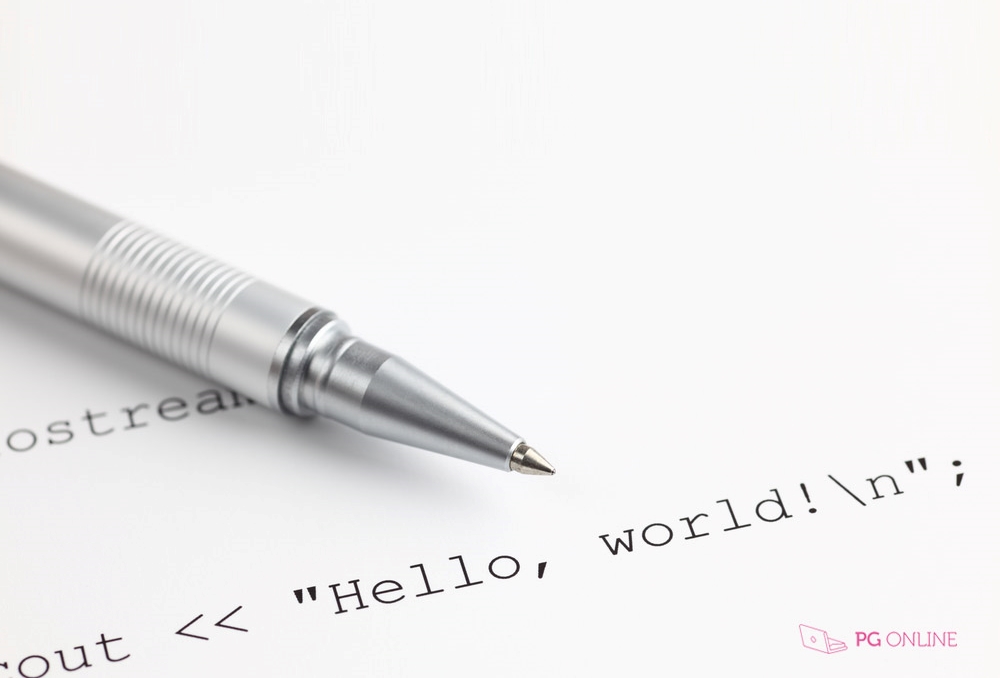 Modular programming
Modular design and programming techniques are most useful for large, complex programs
Some programs have thousands or even millions of lines of code
In small programs of less than a page of code, it may not be worth writing individual modules for every subtask
Plenary
The aim of structured programming is to help programmers to write programs that 
can be thoroughly tested and proved to be error free
are easy to understand and maintain
minimise duplication of effort
Hierarchy charts are: 
a useful design tool for breaking down a large program into manageable chunks
useful for documentation purposes